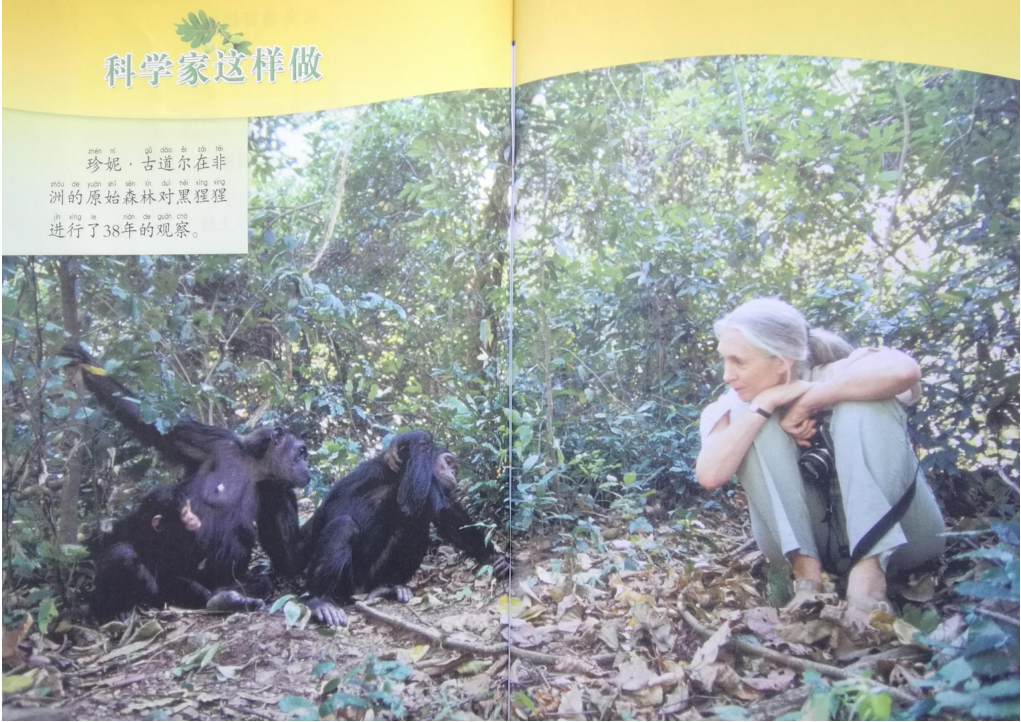 2017版一年级上
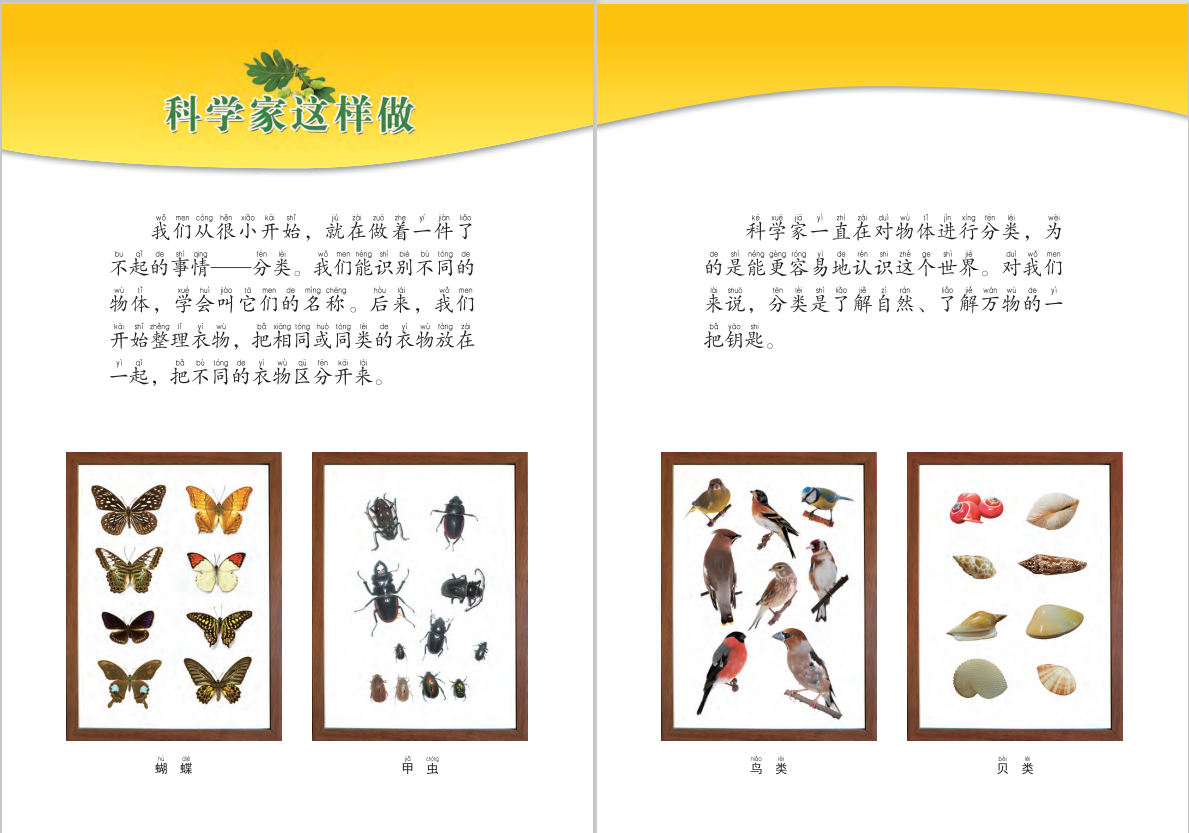 2017版一年级下
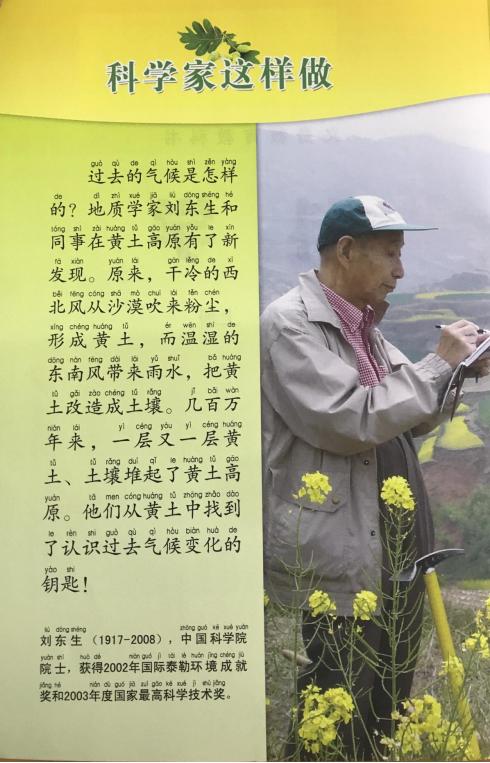 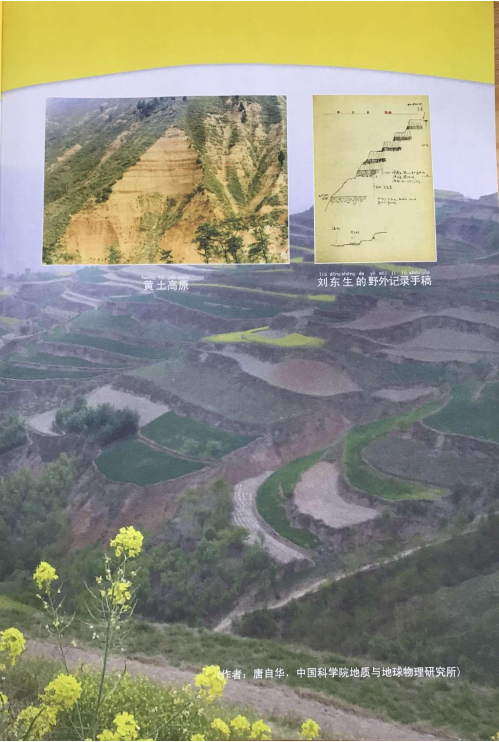 2017版二年级上
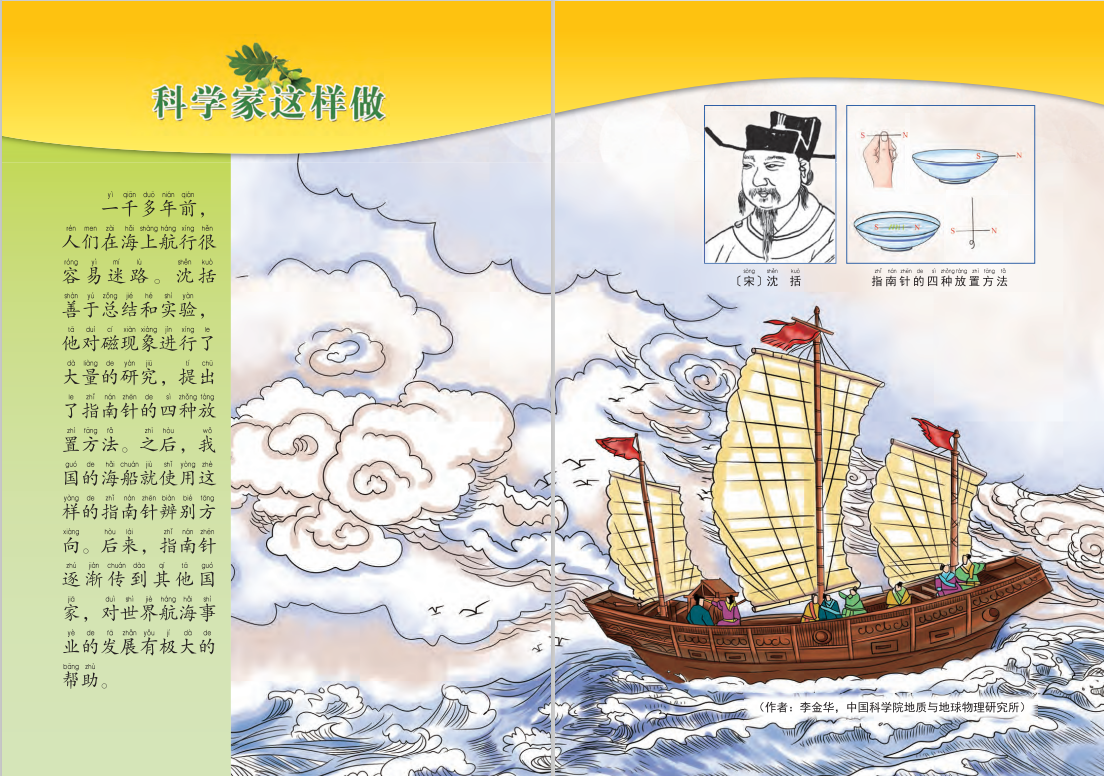 2017版二年级下
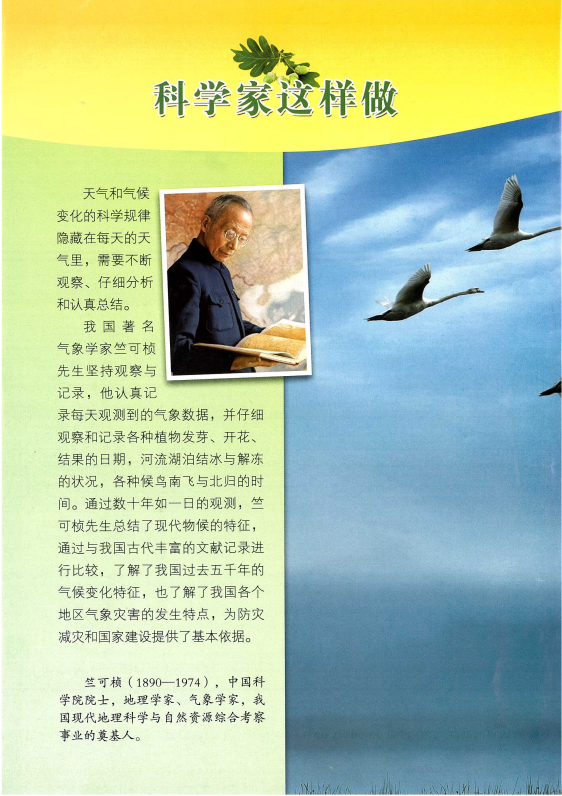 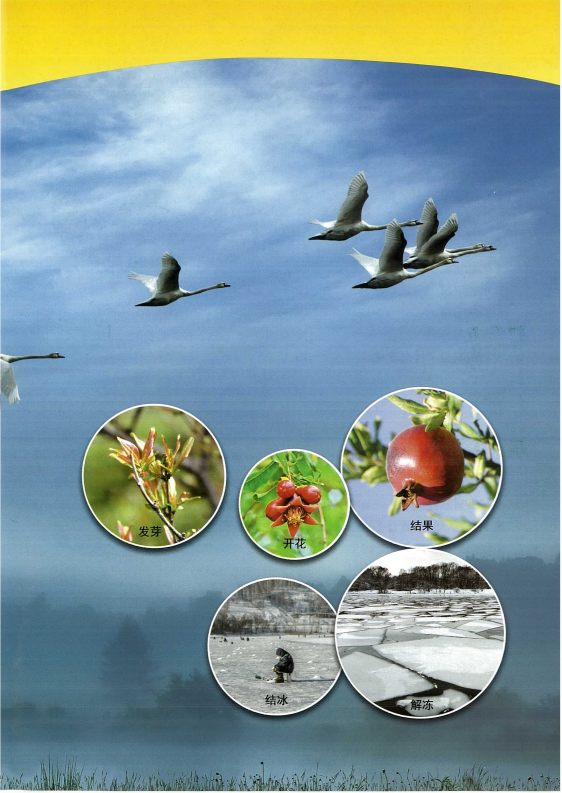 2017版三年级上
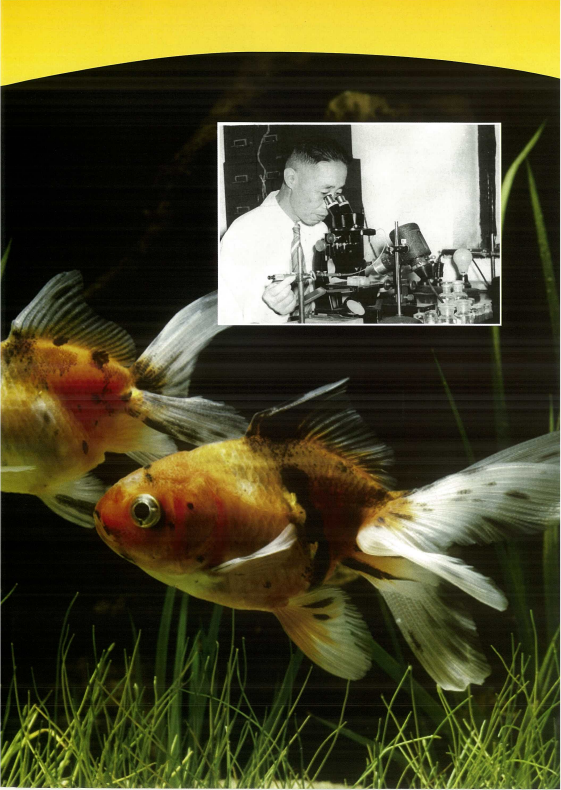 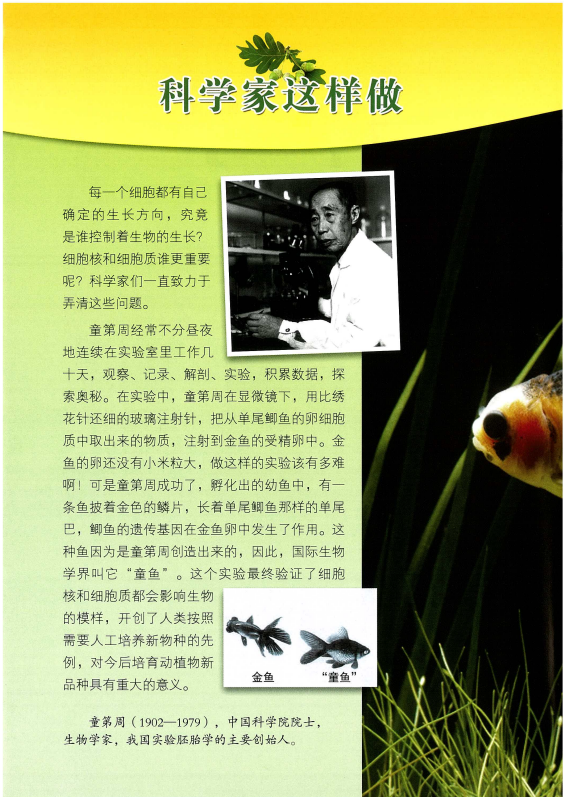 2017版三年级下
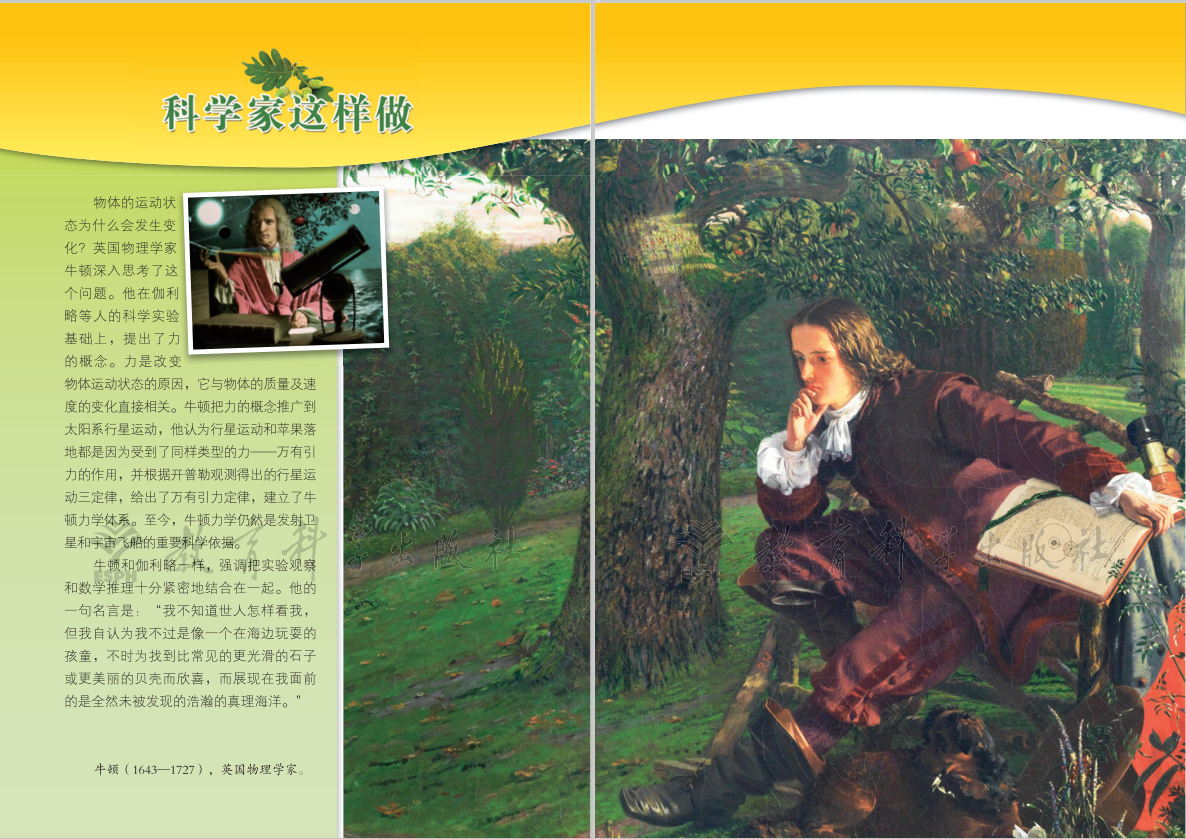 2017版四年级上
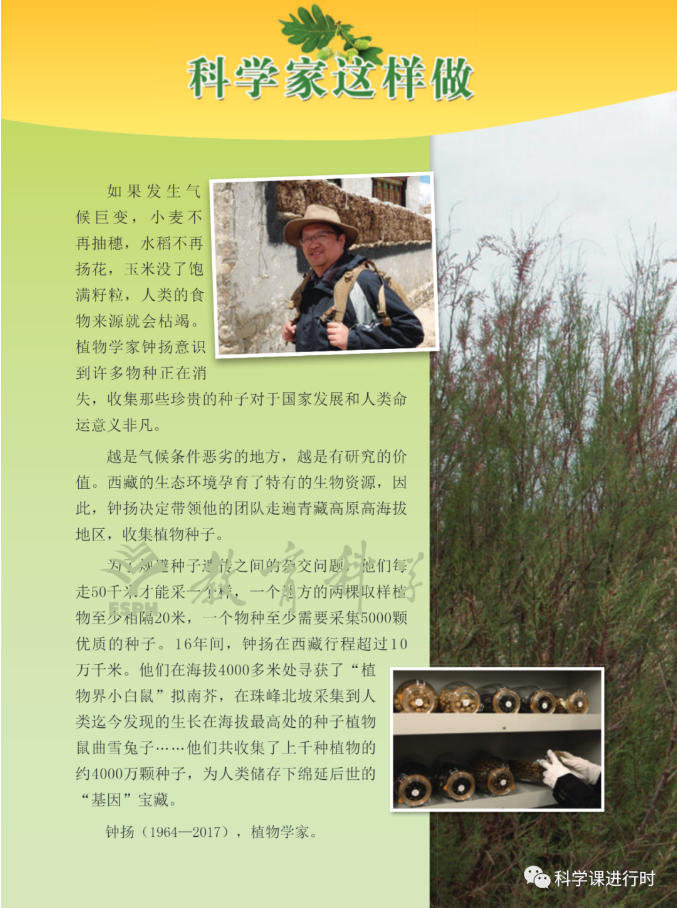 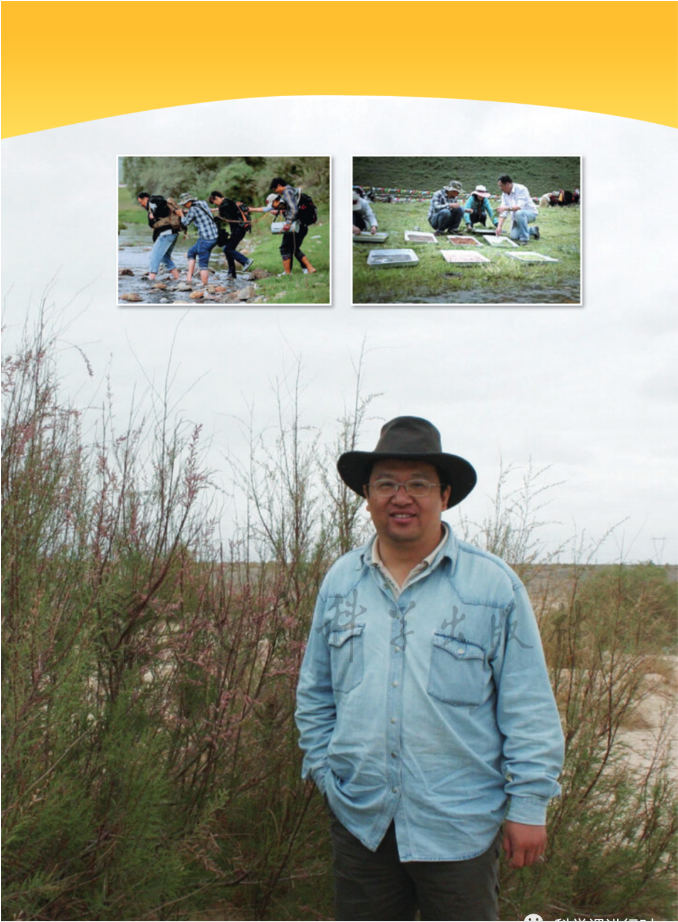 2017版四年级下
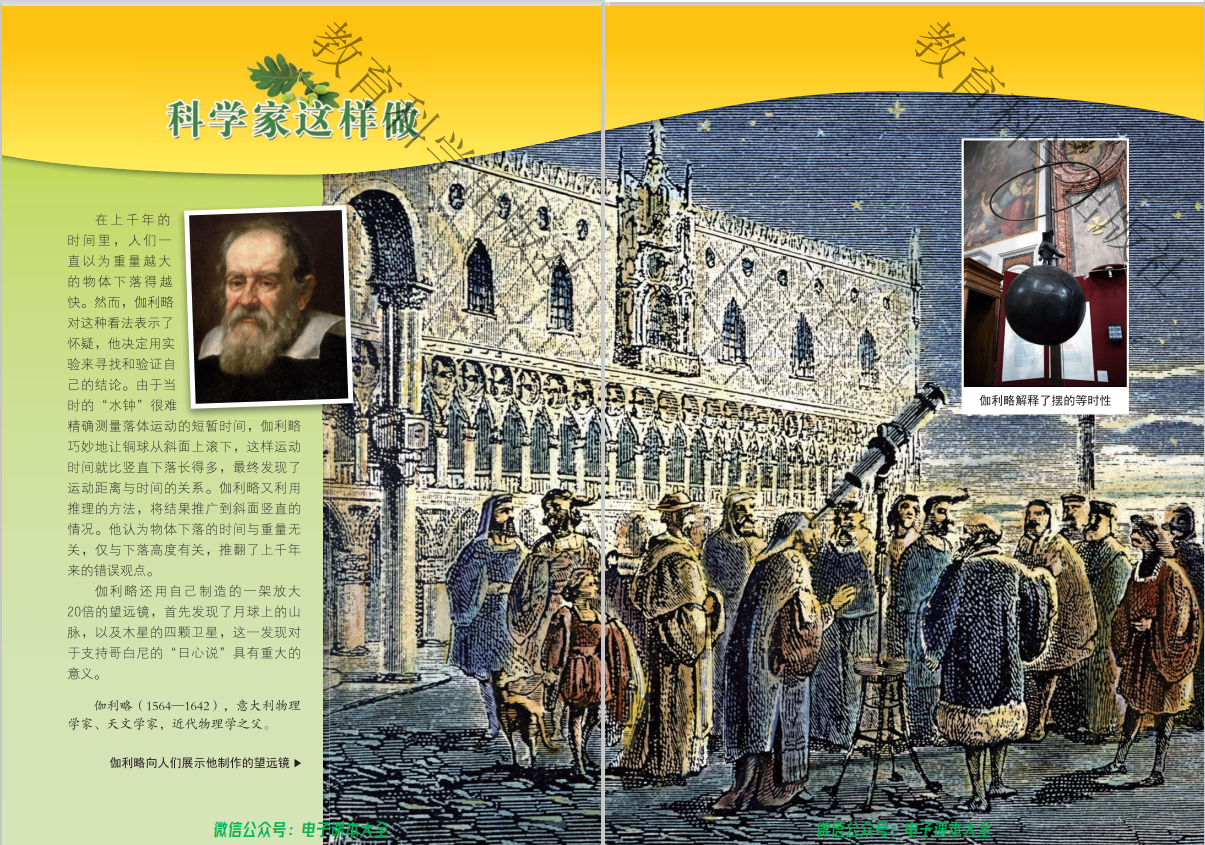 2017版五年级上
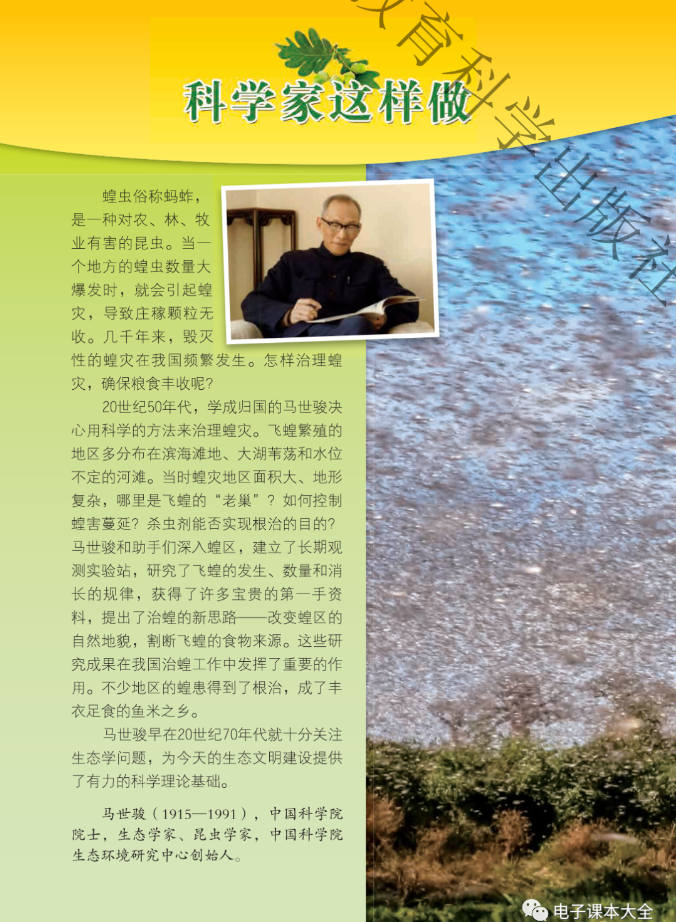 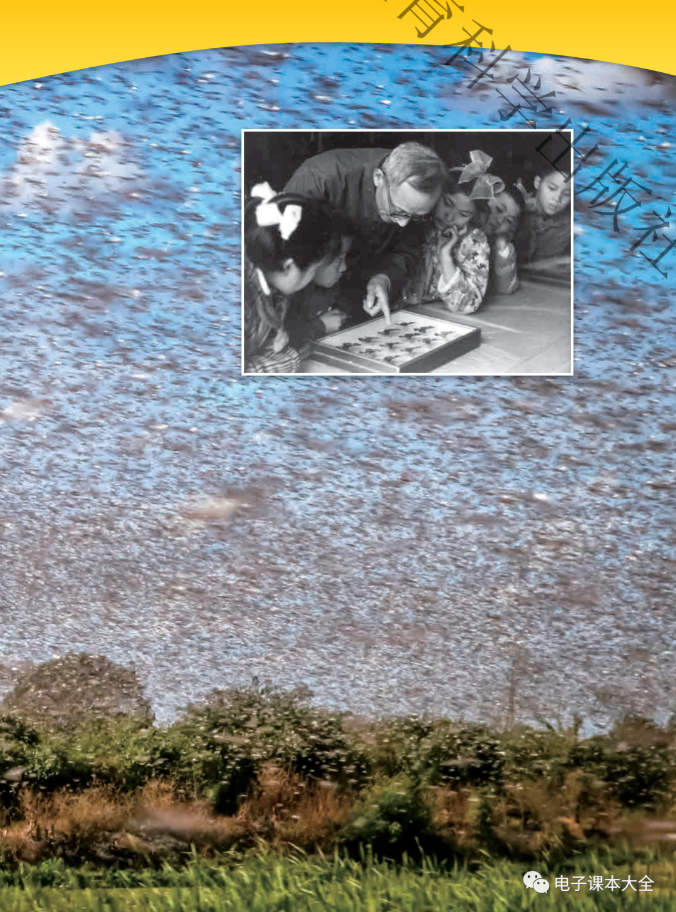 2017版五年级下
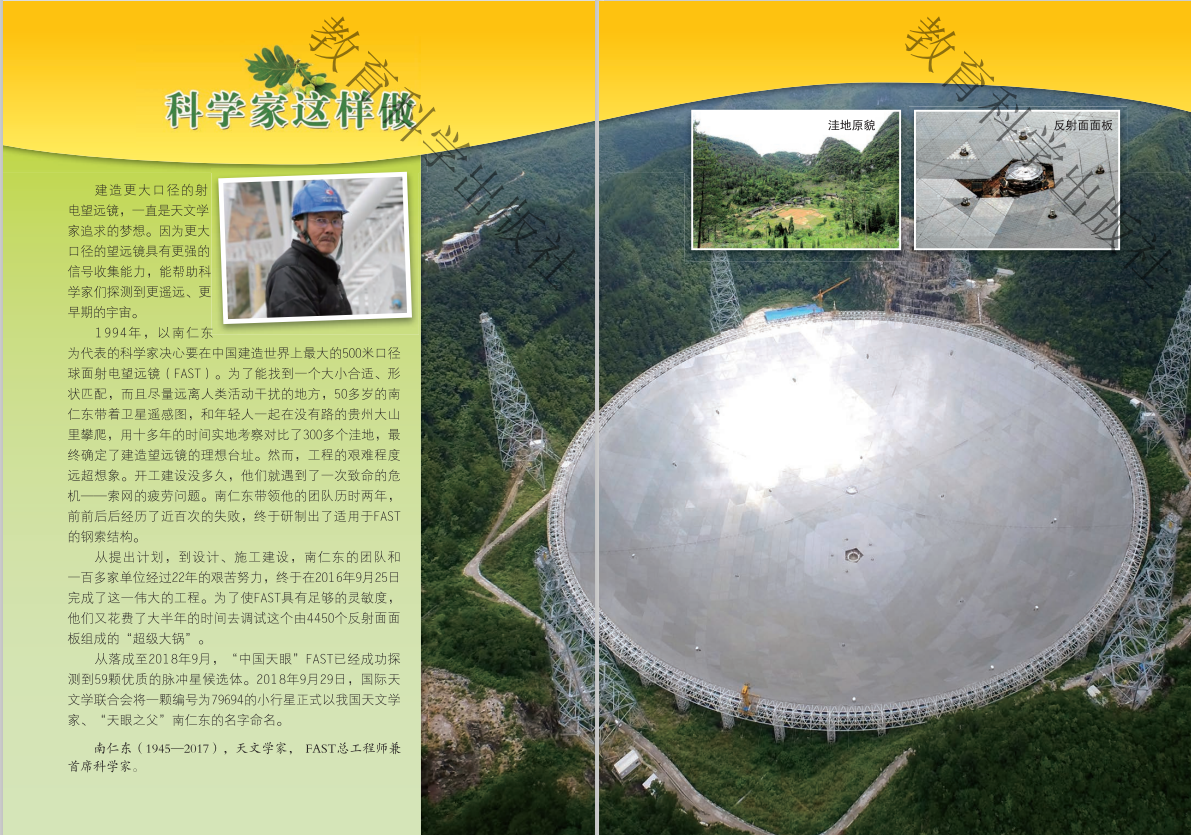 2017版六年级上
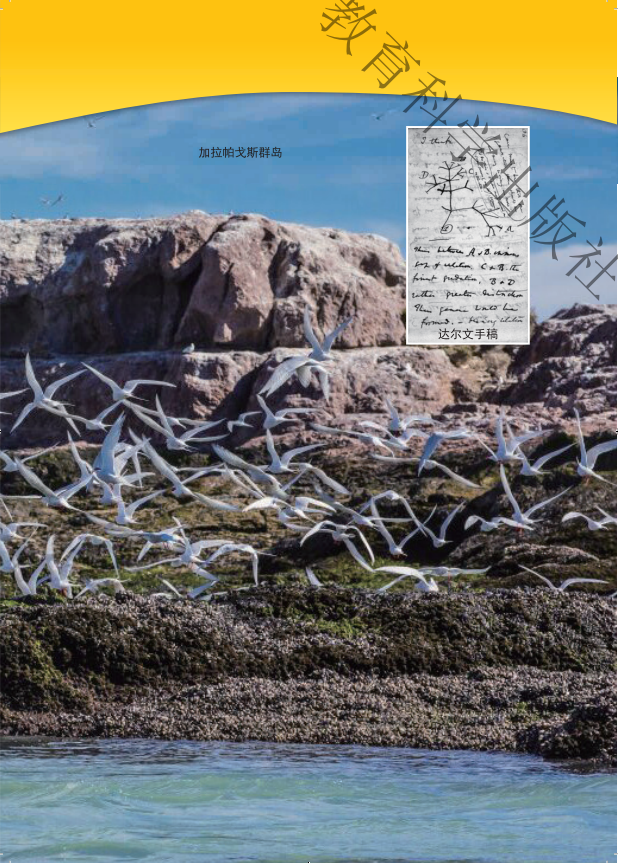 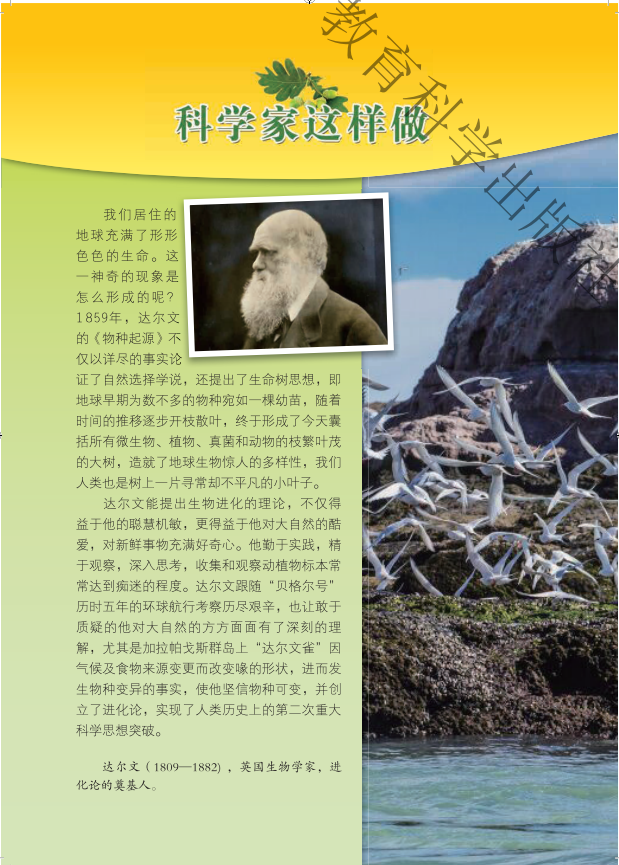 2017版六年级下
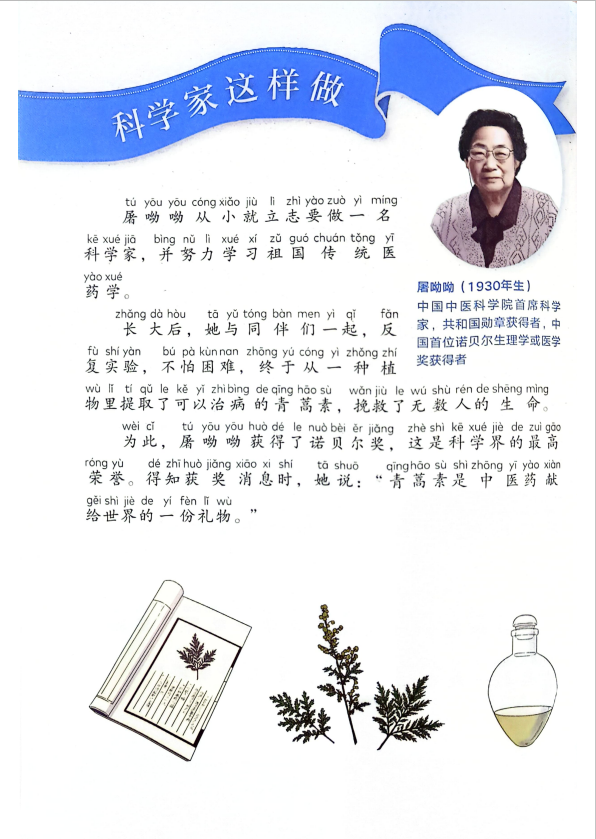 2024版一年级上
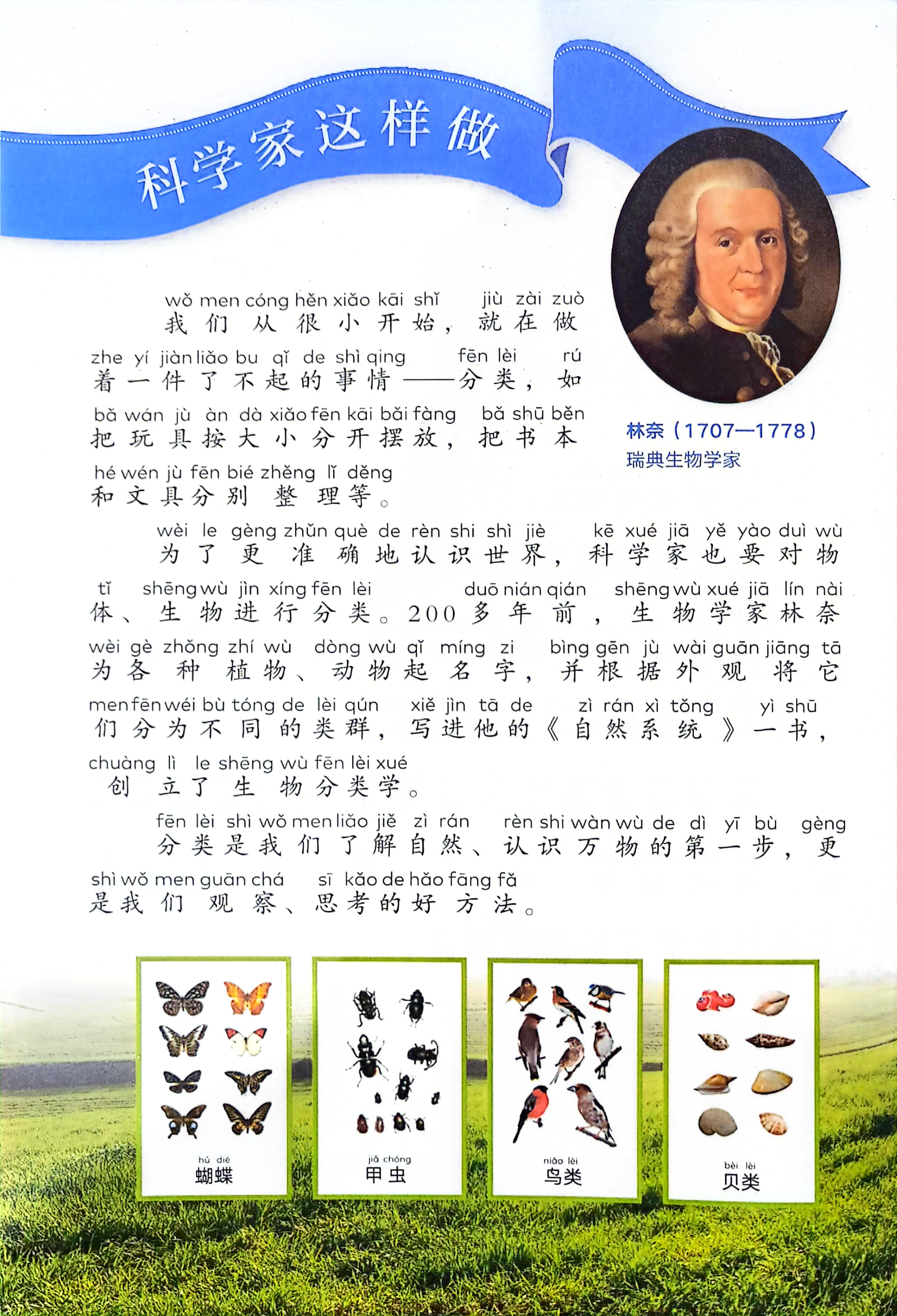 2024版一年级下
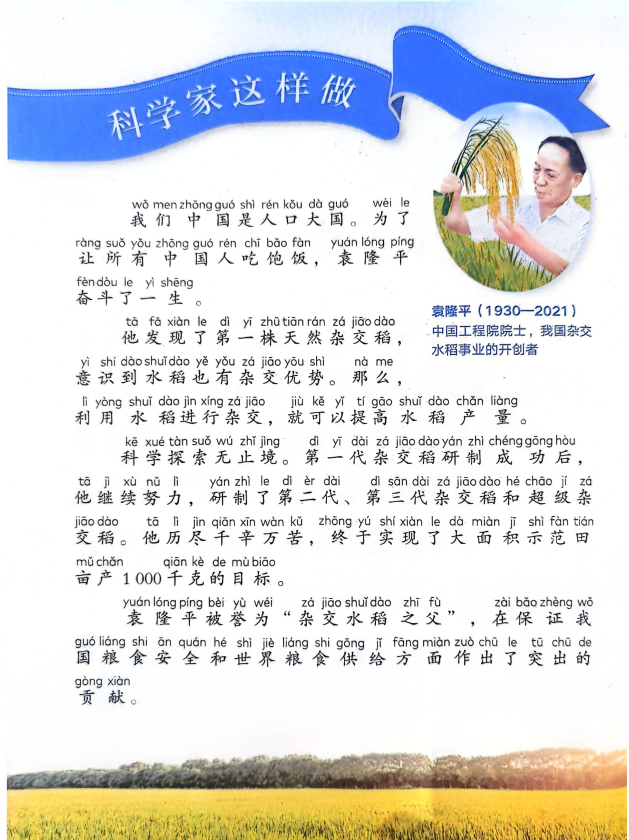 2024版二年级上
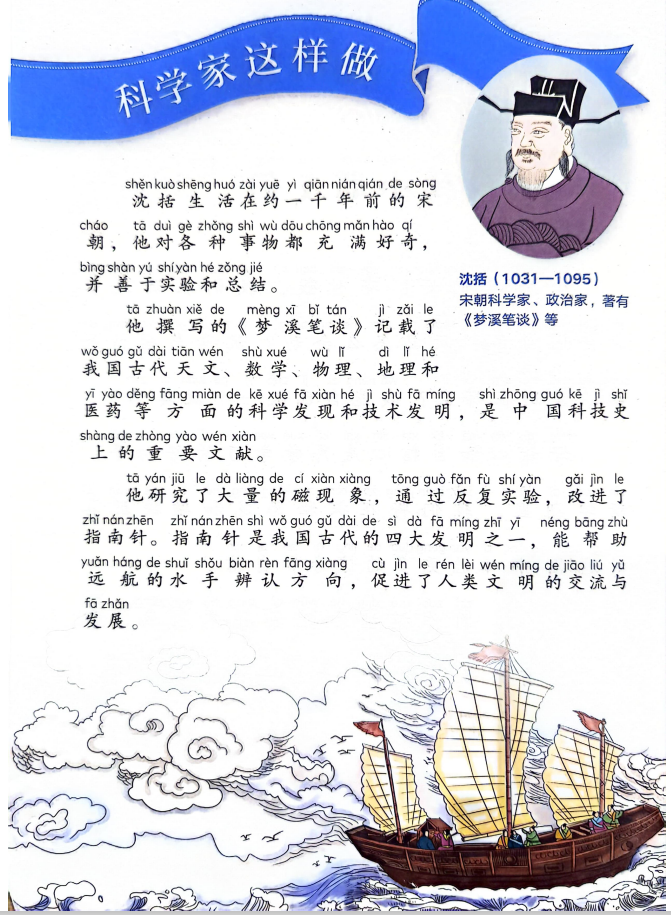 2024版二年级下